Сетевое взаимодействие университетовОбразовательный интенсив U4U Online
Москва, 2020
Дирекция по онлайн-обучению
НИУ ВШЭ НА ГЛОБАЛЬНЫХ ПЛАТФОРМАХ  ОНЛАЙН-ОБРАЗОВАНИЯ
COURSERA
НАЦИОНАЛЬНАЯ ПЛАТФОРМА ОТКРЫТОГО ОБРАЗОВАНИЯ (НПОО)
ОНЛАЙН-ОБРАЗОВАНИЕ В НИУ ВШЭ (платформа НИУ ВШЭ для обучения сетевых студентов)

Все онлайн-курсы размещены на ресурсе «Одного окна» (online.edu.ru)
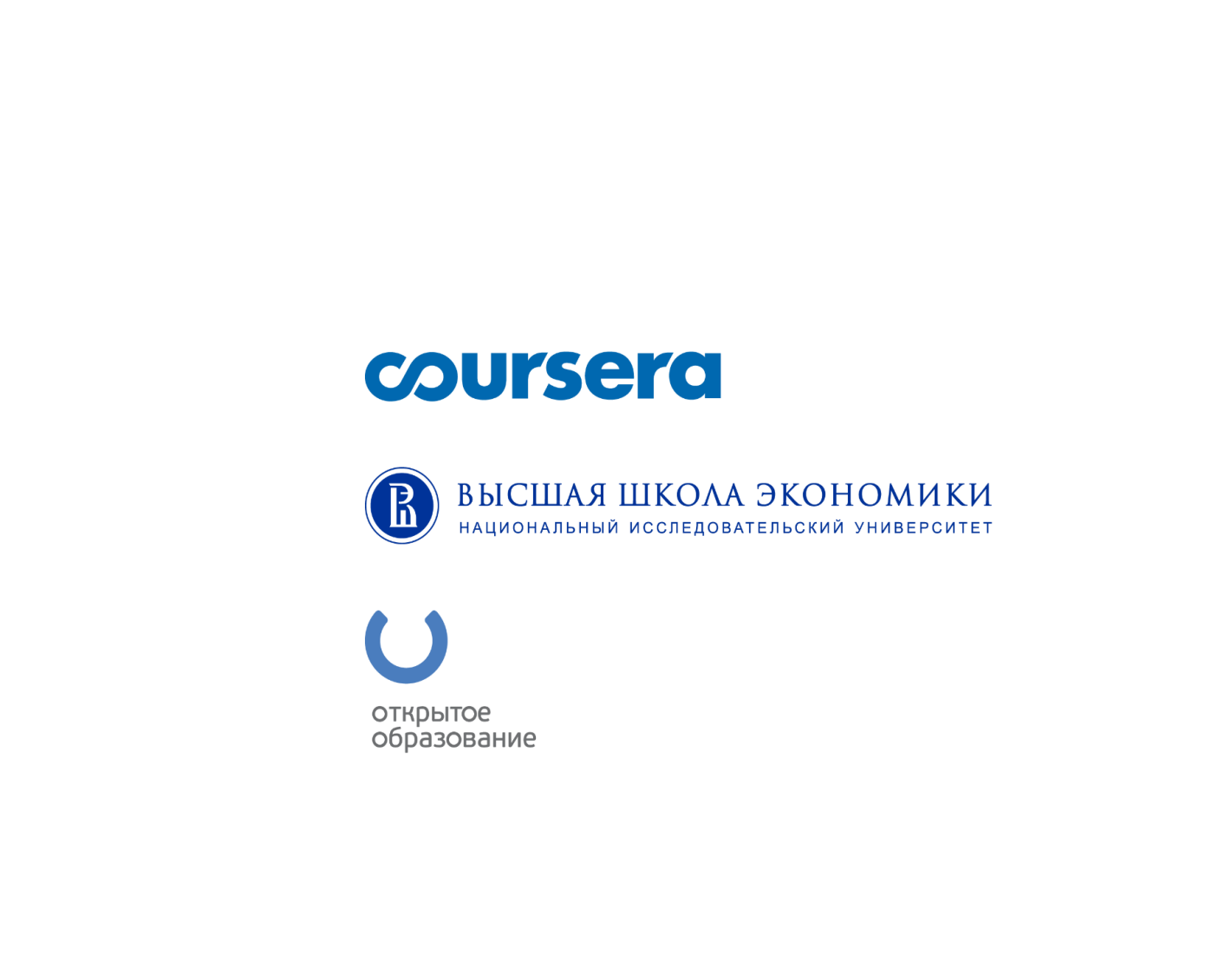 Дирекция по онлайн-обучению
СЕТЕВОЕ ВЗАИМОДЕЙСТВИЕ С ВУЗАМИ
Опыт	НИУ ВШЭ
Сетевой договор
Двусторонний сетевой договор между НИУ ВШЭ и вузом-партнёром
57 вузов-партнеров в 2015-2020 гг.
120 курсов для сетевых студентов

20 курсов для обучения студентов НИУ ВШЭ  по сетевым договорам вузов-партнёров  
6 сетевых партнеров для обучения студентов ВШЭ
Вуз  партнер
НИУ ВШЭ
Дирекция по онлайн-обучению
СЕТЕВОЕ ВЗАИМОДЕЙСТВИЕ. ПРОЕКТ ПОЗВОЛЯЕТ
Вузу:
✓ использование в учебном плане онлайн-курсов ведущих преподавателей НИУ ВШЭ✓ обеспечение высокого качества преподавания и вариативности программ в условиях ограниченных кадровых ресурсов✓ следование современным концепциям преподавания дисциплин✓ повышение квалификации преподавателей✓ помощь и поддержка на всех этапах запуска, внедрения и функционирования продуктов онлайн-обучения

Студенту:
✓ обучение у ведущих преподавателей страны и авторов учебников✓ перезачет пройденного онлайн-курса в учебном плане✓ шанс повторно сдать экзамен в случае неудачи
Дирекция по онлайн-обучению
НПОО «Национальная платформа открытого образования»
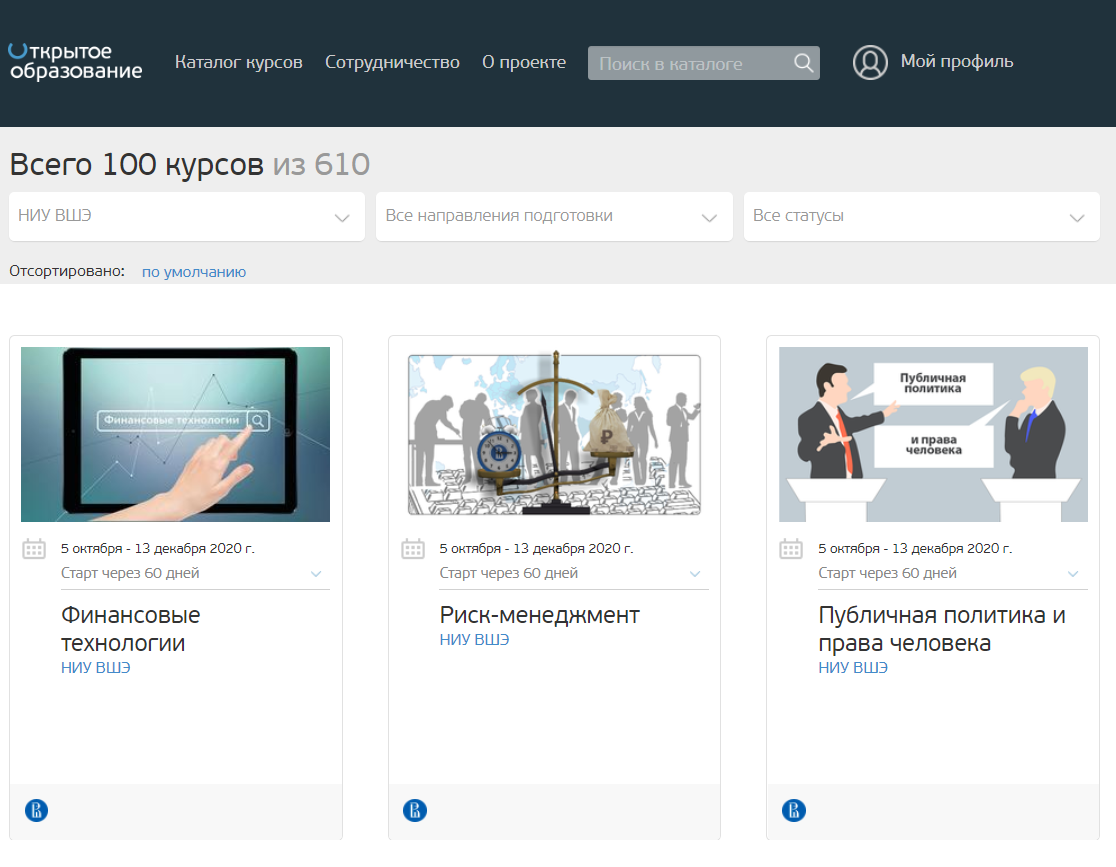 Вузы-основатели: МГУ, СПбПУ, СПбГУ, НИТУ «МИСиС», НИУ «ВШЭ», МФТИ, УрФУ и ИТМО
4 курса в Топ-10 по количеству регистраций 
100 онлайн-курсов на август 2020 года
Зарегистрировались более 1,3 млн. слушателей
Выданы более 6 тыс. подтвержденных сертификатов (экзамен с идентификацией личности)
Дирекция по онлайн-обучению
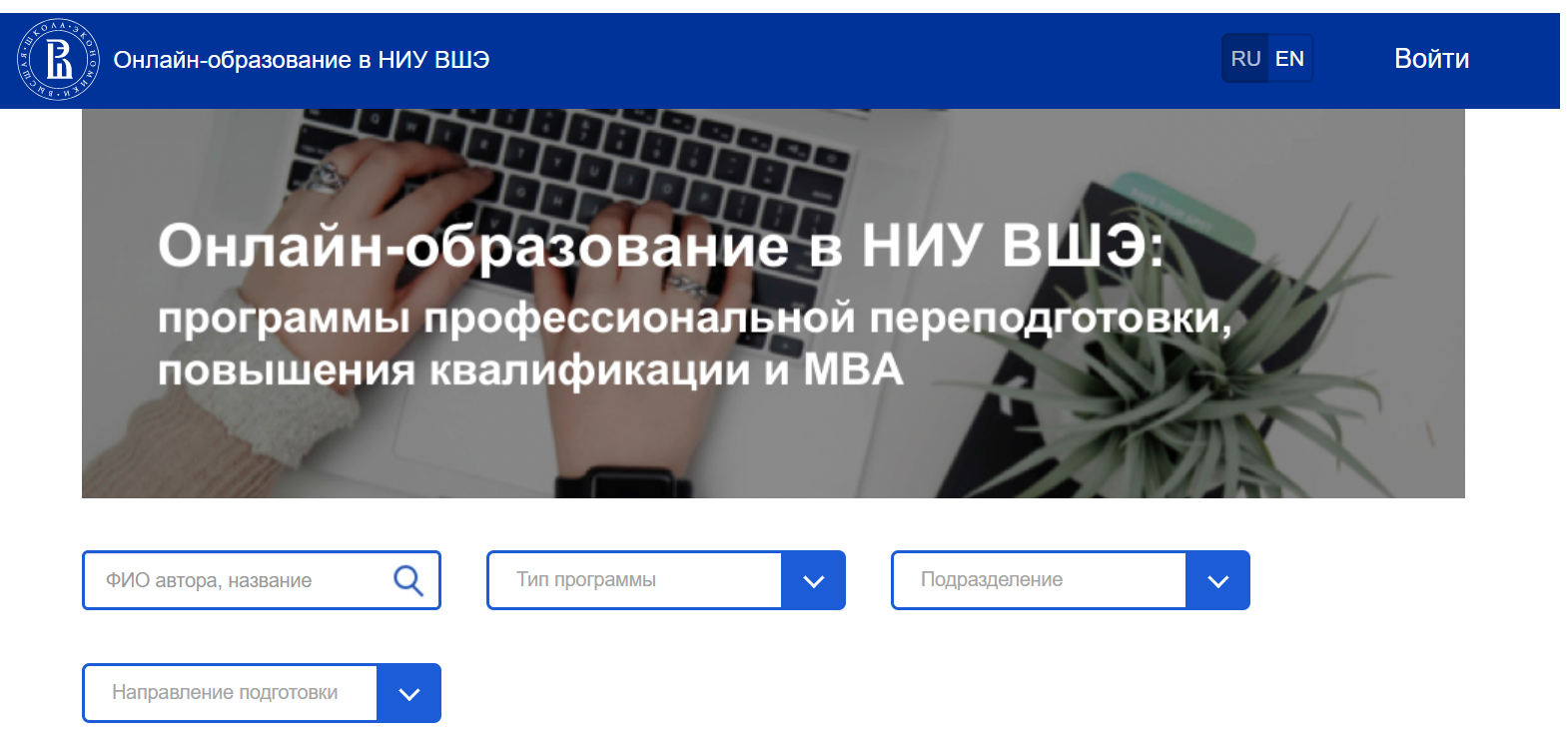 Платформа «ОНЛАЙН-ОБРАЗОВАНИЕ 
В НИУ ВШЭ»
Программы профессиональной переподготовки
Бакалавриат/магистратура
Личный кабинет сетевого партнера
100+ онлайн-курсов для сетевого взаимодействия
 (в том числе на англ. языке);
Обучение сетевых студентов

ЛИЧНЫЙ КАБИНЕТ СЕТЕВОГО ПАРТНЕРА
Апробация в 1 семестре 2019-2020 уч. г.;
Демо-версии онлайн-курсов;
Доступ к успеваемости  (студент, группа, поток)
Гибкий график обучения;
Формирование и хранение документов (договор,
 ведомости, сертификаты для студентов
Доработка функционала и изменение интерфейса
  ЛК в 2020-2021 учебном году
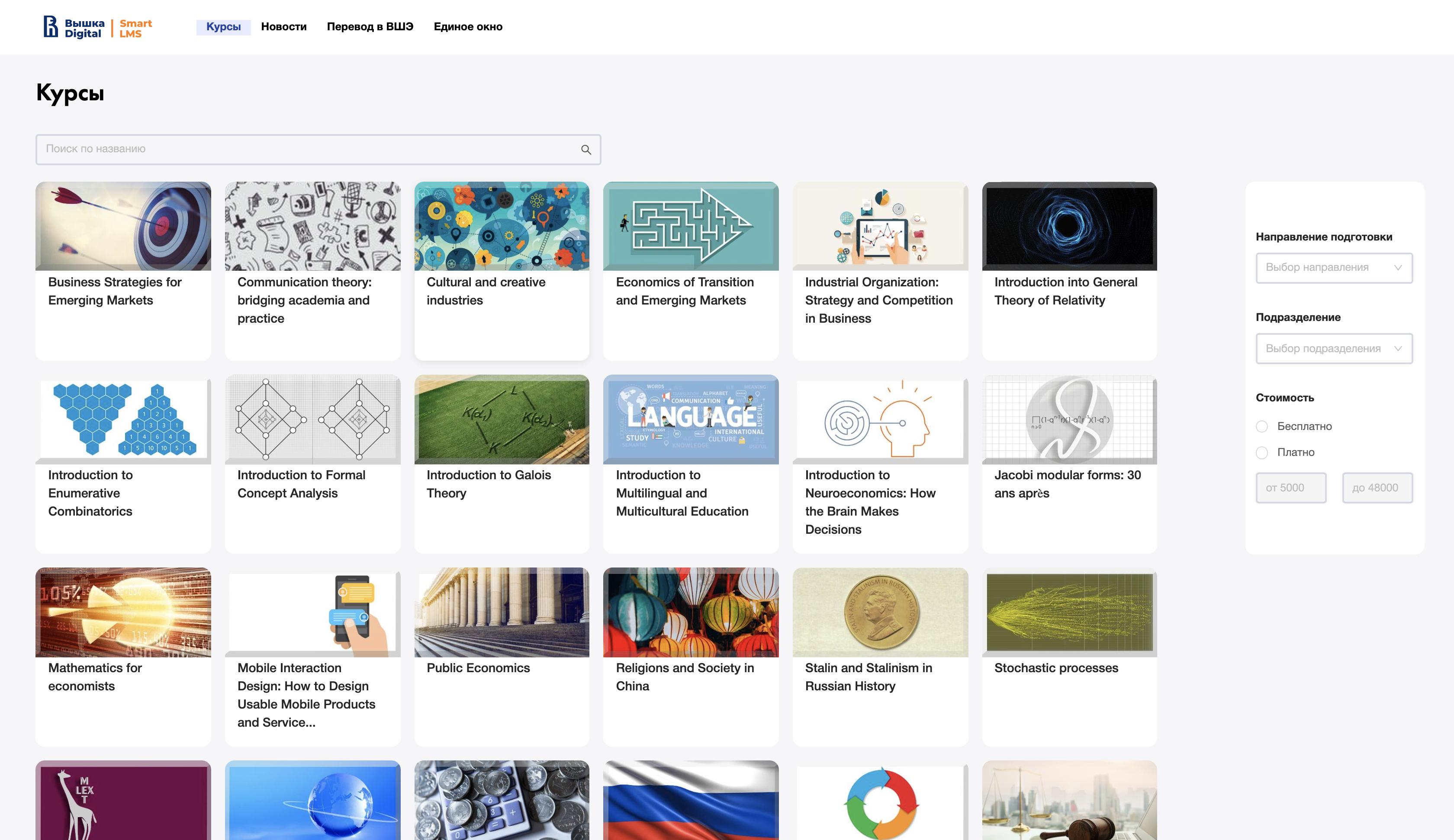 Дирекция по онлайн-обучению
КРАТКАЯ СХЕМА СЕТЕВОГО ВЗАИМОДЕЙСТВИЯ
Дирекция по онлайн-обучению
ЗАКЛЮЧЕНИЕ СЕТЕВОГО ДОГОВОРА
Выбор и экспертиза курсов на соответствие результатам обучения (описание курсов, демо-версии, экспертиза курсов НИУ ВШЭ, размещенных на ресурсе «одного окна»)
Вебинары и консультации (возможность заказать индивидуальную консультацию под запрос)
Консультации по правовым, финансовым, методическим вопросам
Согласование графика образовательного процесса, индивидуальные сроки обучения и сессии
Экзамен и пересдачи с идентификацией личности
Участие в образовательных мероприятиях НИУ ВШЭ

Расписание вебинаров/ инструкции/ список курсов на 1 семестр на странице Дирекции по онлайн обучению (https://elearning.hse.ru/network_interaction/)

Новые курсы в 2020 уч.году, такие как:
- Российская экономика (презентация модульного курса Российская экономика, 5 конфигураций, запись презентации по ссылке)
-  Цифровая грамотность (модульный курс)
-  Уголовно-процессуальное право РФ
-  Теория государства и права
-  История Запада
Дирекция по онлайн-обучению
ОНЛАЙН-КУРС НИУ ВШЭ НА ПЛАТФОРМАХ
Онлайн-курс состоит из видеолекций и контрольных  заданий;
Раз в неделю на странице курса открываются новые темы,  доступные для изучения;
Видеолекции можно просматривать в любое удобное время;
Каждая тема заканчивается выполнением контрольных заданий. Срок выполнения контрольных заданий строго ограничен. Все дедлайны – по московскому времени;
Выполнение контрольных заданий идет в зачет оценки текущего контроля, влияет на допуск студентов к экзамену;
Видеолекции НИУ ВШЭ сопровождаются презентациями, включающими: визуальные материалы, графики, схемы, фрагменты текстов и т.д.
Дирекция по онлайн-обучению
МОНИТОРИНГ ТЕКУЩЕЙ УСПЕВАЕМОСТИ
Менеджер вуза-партнера самостоятельно делает выгрузку успеваемости по студенту, группе, всему договору в ЛК сетевого партнера
Дирекция по онлайн-обучению
ПРОКТОРИНГ
Технология онлайн-прокторинга позволяет:
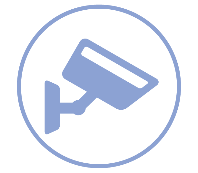 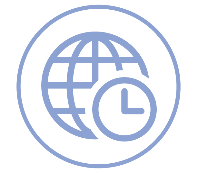 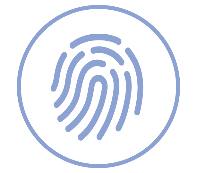 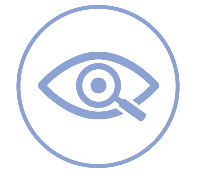 соблюдатьакадемические нормы(исключаем списывание, подмену тестируемого)
идентифицировать личность студента
контролировать ход проведения экзамена
проводить экзаменыпо гибкому графику,в любом часовом поясе
Формы организации прокторинга для сетевых вузов:
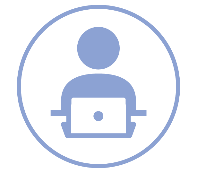 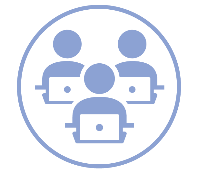 индивидуальная сдача
организованная сдачав компьютерном классе
Дирекция по онлайн-обучению
ВЕДОМОСТЬ ПО РЕЗУЛЬТАТАМ ОБУЧЕНИЯ
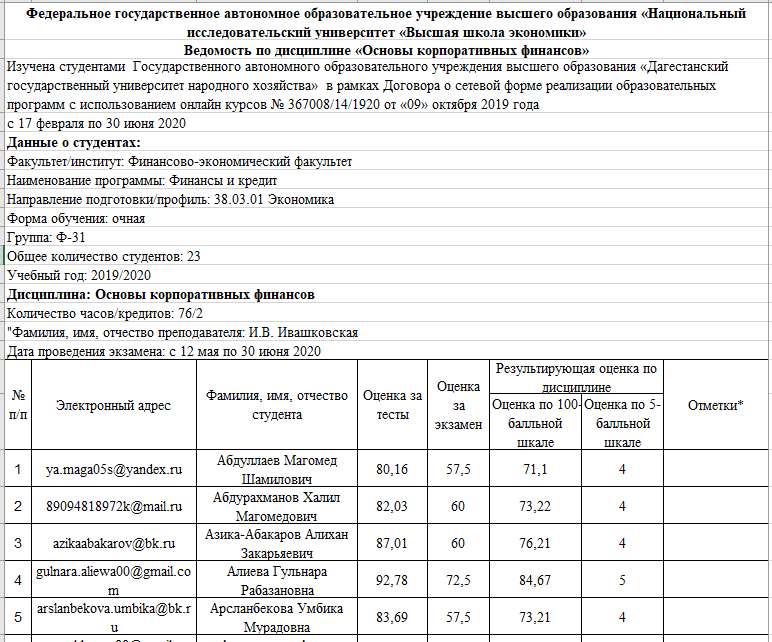 НИУ ВШЭ передаёт вузу-партнёру ведомости
Дирекция по онлайн-обучению
СЕРТИФИКАТЫ
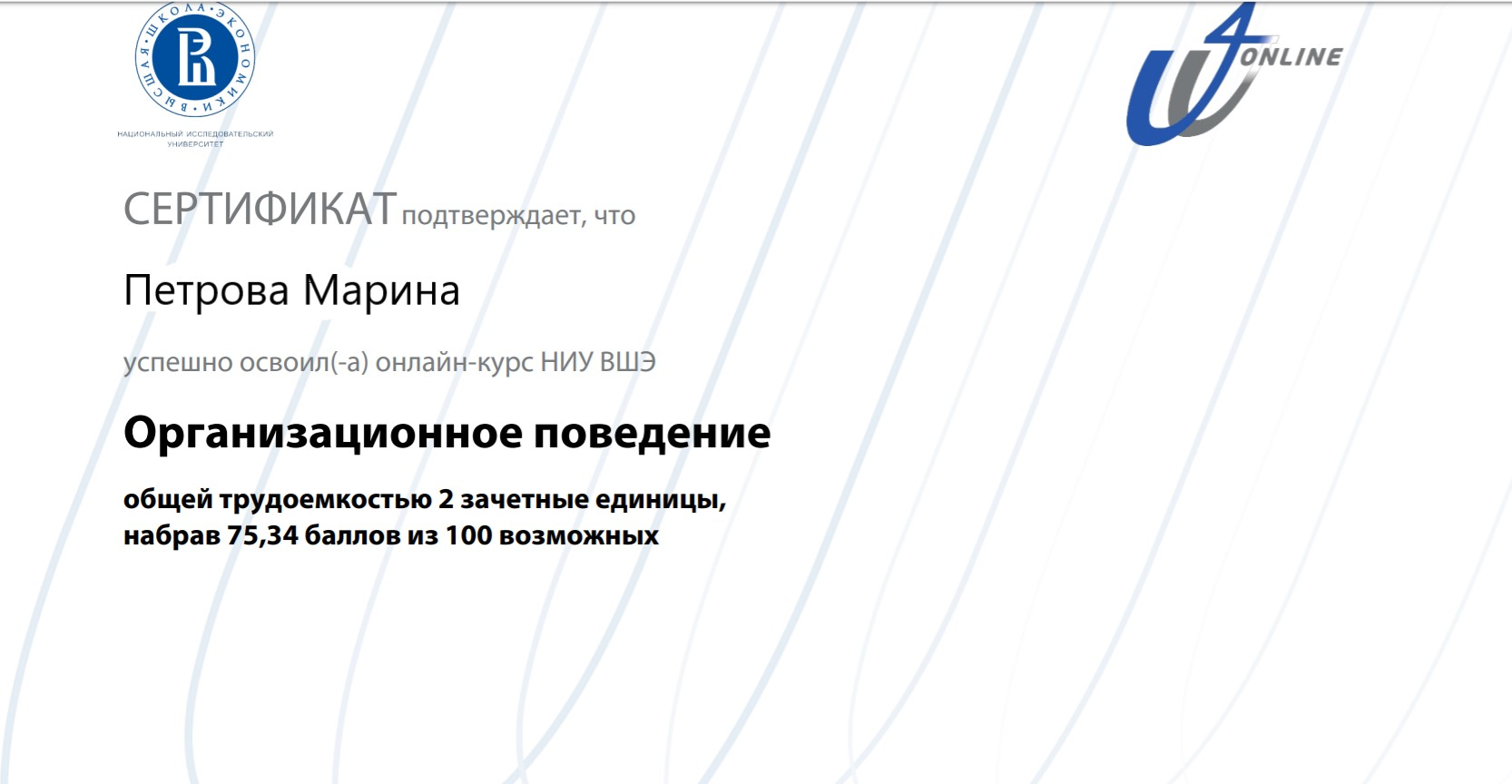 Студент получает 
сертификат НИУ ВШЭ
в электронном виде
Дирекция по онлайн-обучению
ОБРАЗОВАТЕЛЬНЫЕ МЕРОПРИЯТИЯ НИУ ВШЭ ДЛЯ ВУЗОВ-ПАРТНЕРОВ
Летняя школа 2018-2019 (5 дней, 13 вузов-участников, обучение по 5 онлайн-курсам);

Образовательный интенсив U4UOnline 2019-2020 (5 дней, 29 вузов –участников, 4 образовательных трека, обучение по 10 онлайн-курсам);
- администрация вузов-партнеров
- преподаватели, ведущие семинарские занятия
- менеджеры, занимающиеся развитием онлайн-обучения в вузах
- разработчики онлайн-курсов




Международная конференция eSTARS 2017, 2018, 2020 (декабрь) 
https://estars.hse.ru/
Образовательный интенсив U4UOnline 2020-2021 (10 сентября- 8 октября 2020)
https://u4u.hse.ru/


 
1-й шаг до «U4Uonline 2020» -написать на u4uonline@hse.ru о заинтересованности вуза
2-й шаг-  зарегистрировать команду для участия https://u4u.hse.ru/intensive/
Дирекция по онлайн-обучению
ОБРАЗОВАТЕЛЬНЫЕ МЕРОПРИЯТИЯ НИУ ВШЭ ДЛЯ ВУЗОВ-ПАРТНЕРОВ «U4Uonline 2020» https://u4u.hse.ru/
Вуз-партнер:
Заключает сетевой договор с НИУ ВШЭ на 2020/21 учебный год
Направляет преподавателей и администраторов  на обучение 
Преподаватель проходит обучение по выбранному онлайн-курсу:
Философия, Экономика, Маркетинг, Социальная психология, Организационное поведение, Цифровая грамотность, Российская экономика, Макроэкономика, Психология, Основы права
Включает в учебные планы соответствующие дисциплины в формате Blended Learning с использованием онлайн-курсов ВШЭ 

НИУ ВШЭ:
Разрабатывает программы обучения
В сентябре 2020 проводит обучение в формате регулярных  онлайн-встреч
Консультирует вузы-партнеры по организационно-методическим вопросам
Организует онлайн-экзамены с идентификацией личности и предоставляет результаты вузу-партнеру

1-й шаг до «U4Uonline 2020» -написать на u4uonline@hse.ru о заинтересованности вуза
2-й шаг-  зарегистрировать команду для участия https://u4u.hse.ru/intensive/
Дирекция по онлайн-обучению
ВУЗЫ-ПАРТНЕРЫ НИУ ВШЭ
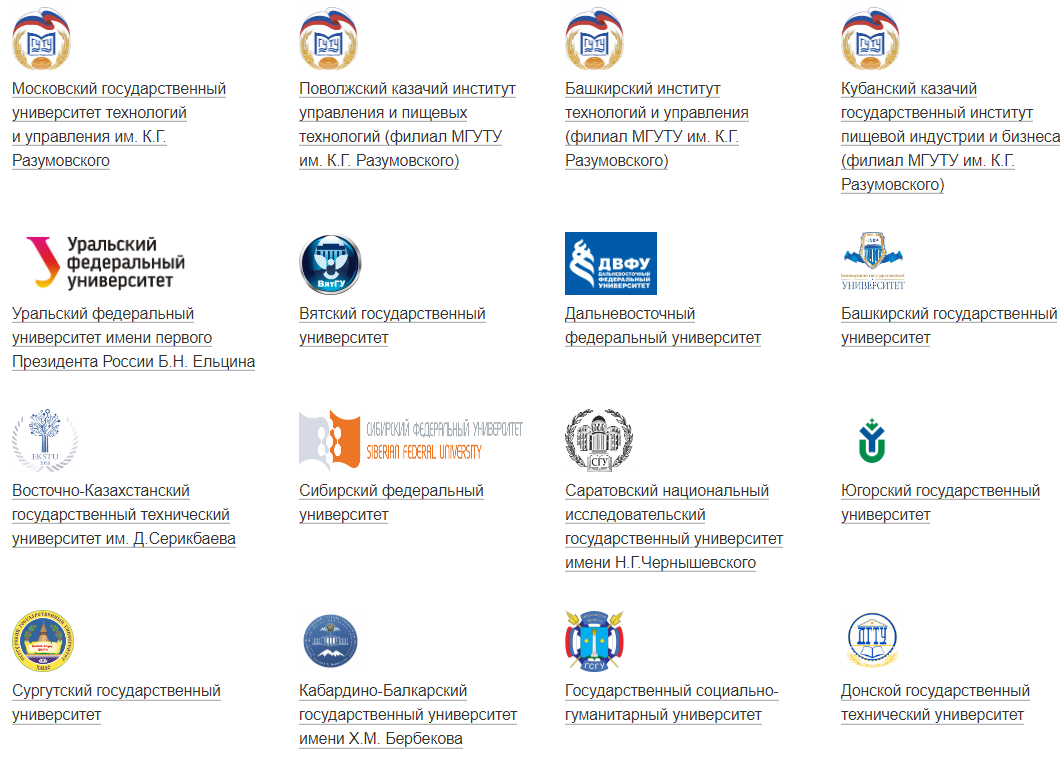 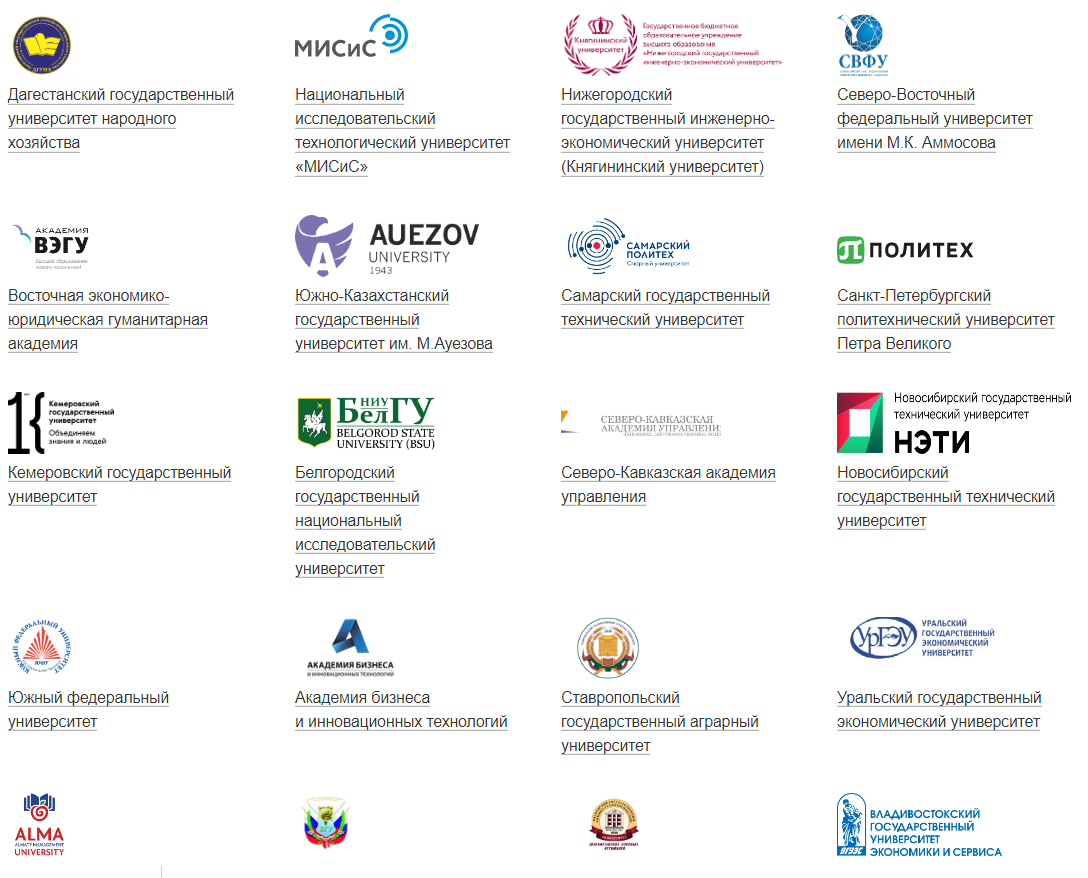 Здесь будут логотипы ваших университетов
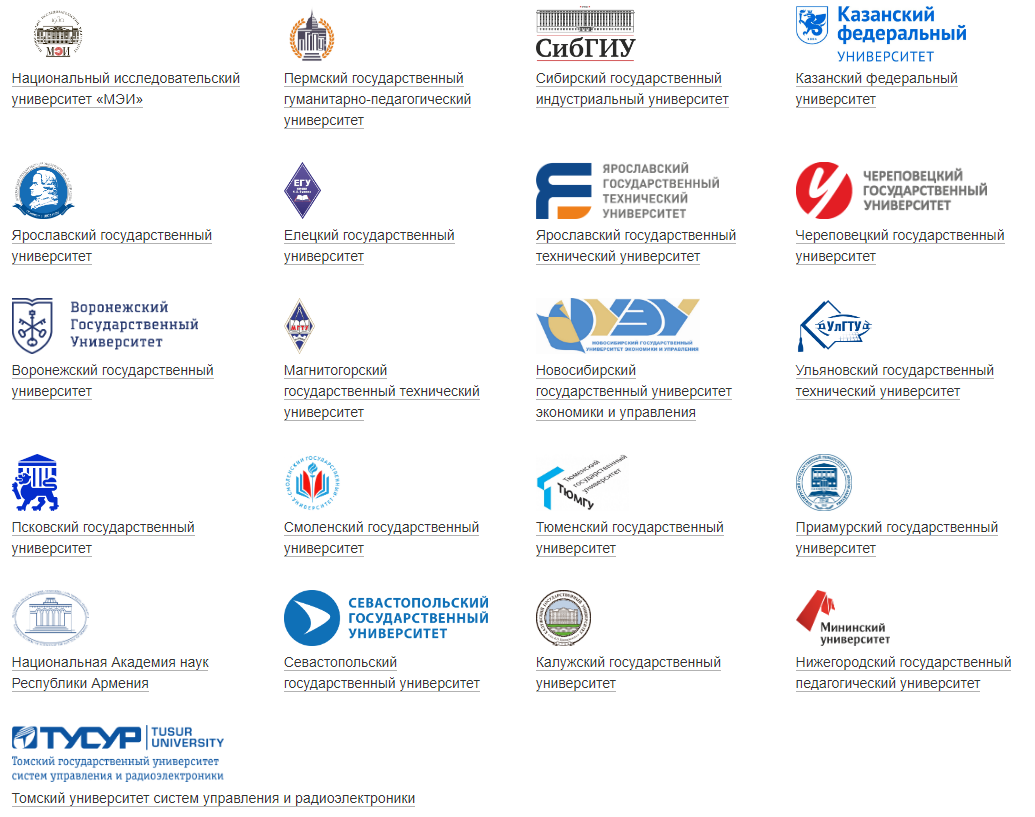 Дирекция по онлайн-обучению
ССЫЛКИ, КОНТАКТЫ
Сетевое взаимодействие университетов: uninet@hse.ru
Образовательный интенсив U4U Online: u4uonline@hse.ru

Сетевое взаимодействие: https://elearning.hse.ru/network_interaction 
Онлайн-курсы НИУ ВШЭ: https://elearning.hse.ru/network_information
Проект U4U Online: https://u4u.hse.ru/
 
Координаторы 
Гусева Елена eguseva@hse.ru +7(495) 772-9590 *15063; 8-915-218-88-08
Кириенко Сергей skirienko@hse.ru +7(495) 772-9590 *12648; 8-977-625-23-50
www.hse.ru
Телефон.: +7(495) 772-9590